NRECA’s National Discounts Program (NDP)
An overview for Prospective Suppliers
November 28, 2018
About the National Discounts Program
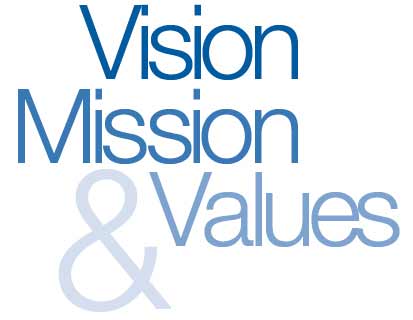 The Vision of NRECA’s National Discounts Program (NDP)  is to become that trusted and reliable procurement resource for NRECA Co-op Members and employees as it relates to obtaining strategic value from sourcing and contracting activities and promoting the interests of NRECA’s members.
The Mission of NDP is simple - provide to NRECA Co-op Members and employees the greatest value from the negotiated goods and services purchased from Industry Leading Suppliers that can be obtained.
The Value  that guides NDP is the belief in not interfering and or make individual sourcing decisions or purchases for Co-op Members. Rather, NDP strives to empower Co-op Members by using their aggregated purchasing power to aggressively negotiate discounts on products and/or services at a better value than member cooperatives might otherwise be able to obtain individually.
November 28, 2018
| Pg. 1
NDP Fundamentals
November 28, 2018
| Pg. 2
What is the Goal of NDP?
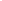 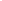 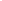 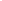 November 28, 2018
| Pg. 3
NDP 2017 Co-op Member Highlights
NDP has provided $10.7 million in savings to Co-op Members
On Cooperative.com NDP’s page was visited 41.5K by Co-op Members
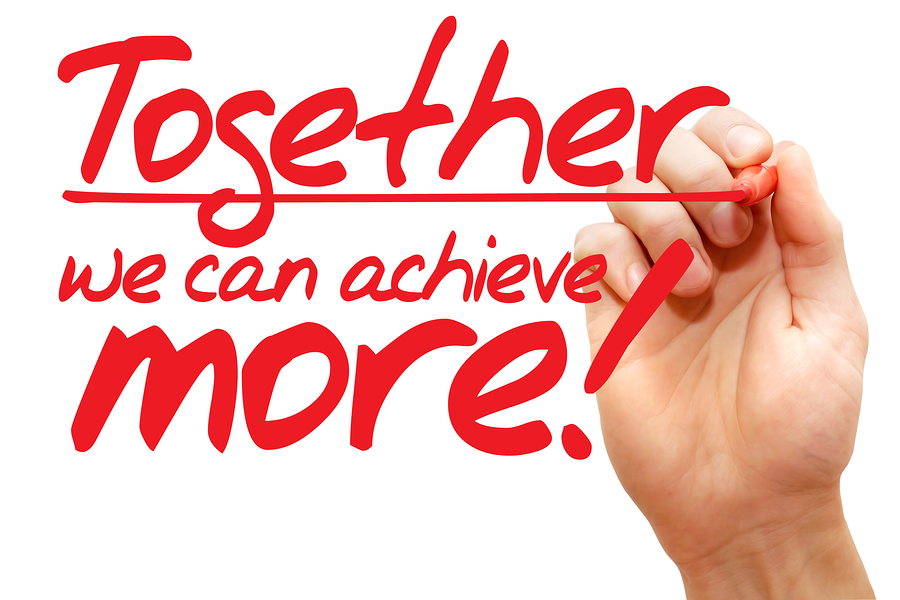 November 28, 2018
| Pg. 4
NDP Co-op Member Foot Print
NRECA Co-op Members represent 47* of the 50 States and 1 US Territory  
833 Distribution Co-ops
 19.5K end-user electrical consumers 
62 Generation and Transmission Co-ops
80K end-user electrical consumers
40 Statewide Co-ops

* (excludes CT, MA & RI)
November 28, 2018
| Pg. 5
Prospective NDP Supplier Selection Criteria
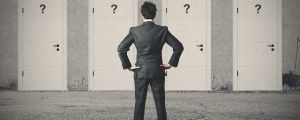 The Supplier(s) program can be broadly available for use by the majority of the cooperatives who are members of NRECA.
The Supplier(s) program must offer goods and services that are of interest to and/or of use to the cooperative members of NRECA.
The Supplier(s) program must offer a discount or other valuable considerations (i.e. training, maintenance, etc.) to NRECA cooperative members.
November 28, 2018
| Pg. 6
How Do I Become a Part of NDP?
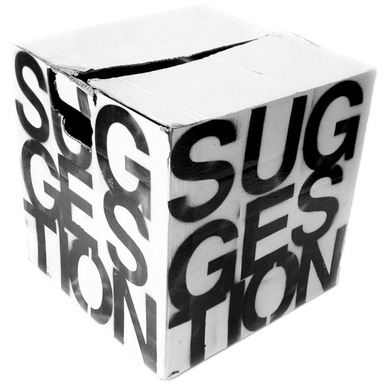 If you would like to receive more information or join NRECA’s National Discounts Program, contact us via email at ndp@nreca.org or leave your discount suggestion on our For NRECA Suppliers page on Cooperative.com 
We want to hear from you with your discount suggestions and how your prospective program will benefit our members!
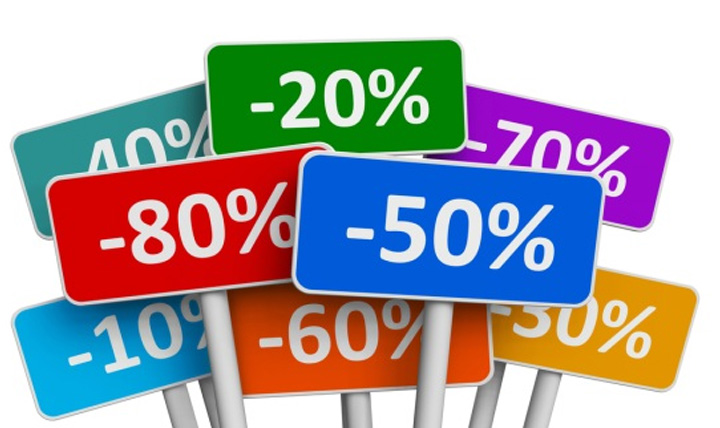 November 28, 2018
| Pg. 7